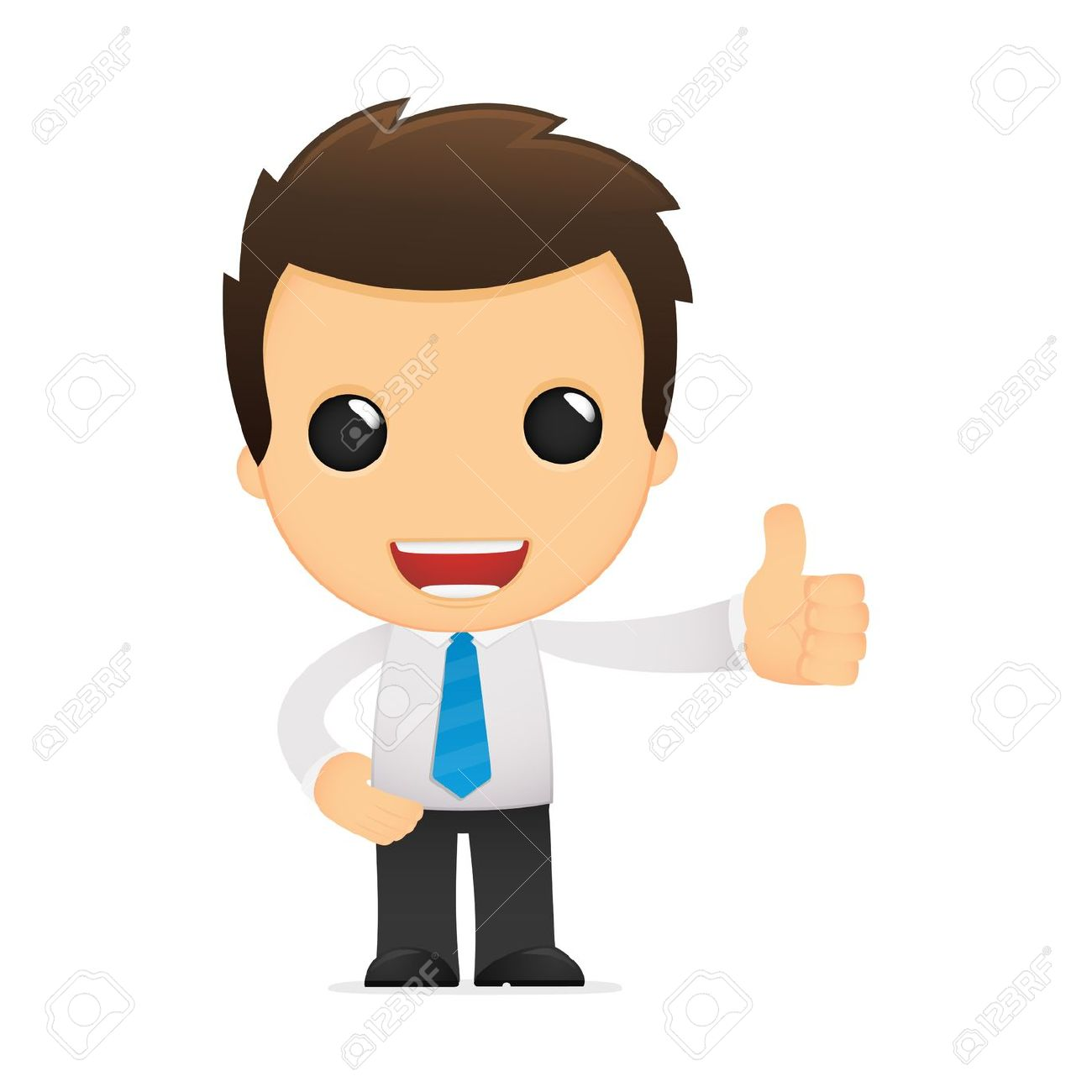 Trabajo Grupal: Clima  Organizacional
Integrantes: 
Johanna Wendorff 		20100525
Shani Poma 			20100027
Erick Terry 			20101942
Kevin Crisanto		20100916
Problema a resolver
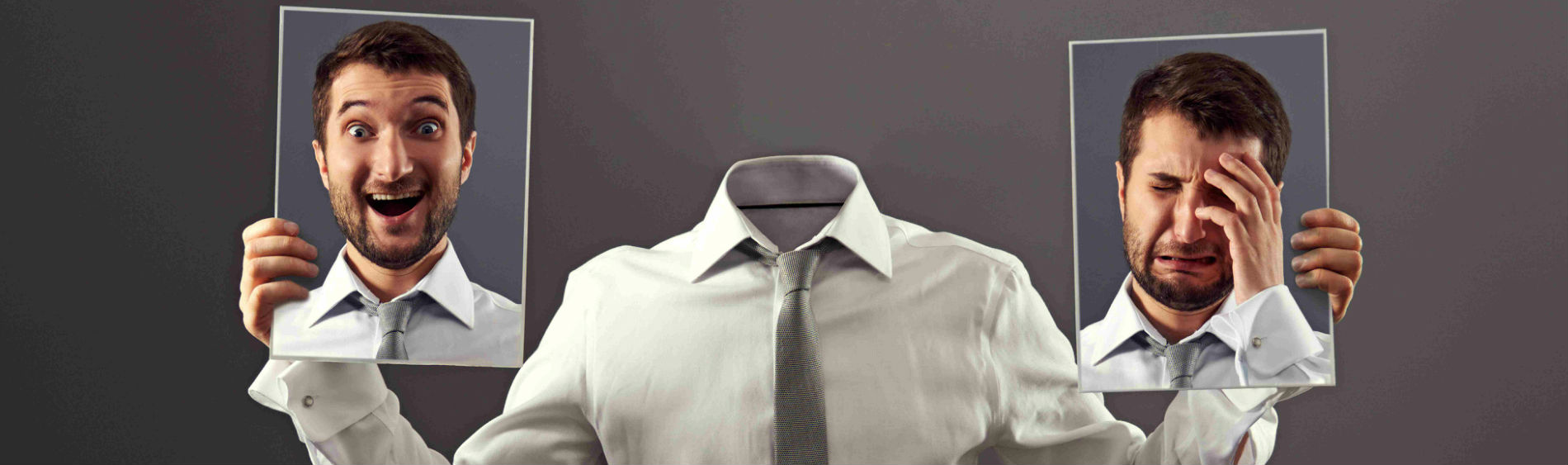 MEJORAR EL CLIMA ORGANIZACIONAL DE LA FUERZA DE VENTAS EN UNA EMPRESA DE SEGUROS PARA MEJORAR EL DESEMPEÑO Y LA PRODUCTIVIDAD.
Point Of View (POV)
Insigths
Usuarios
Necesidad
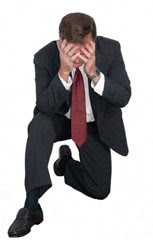 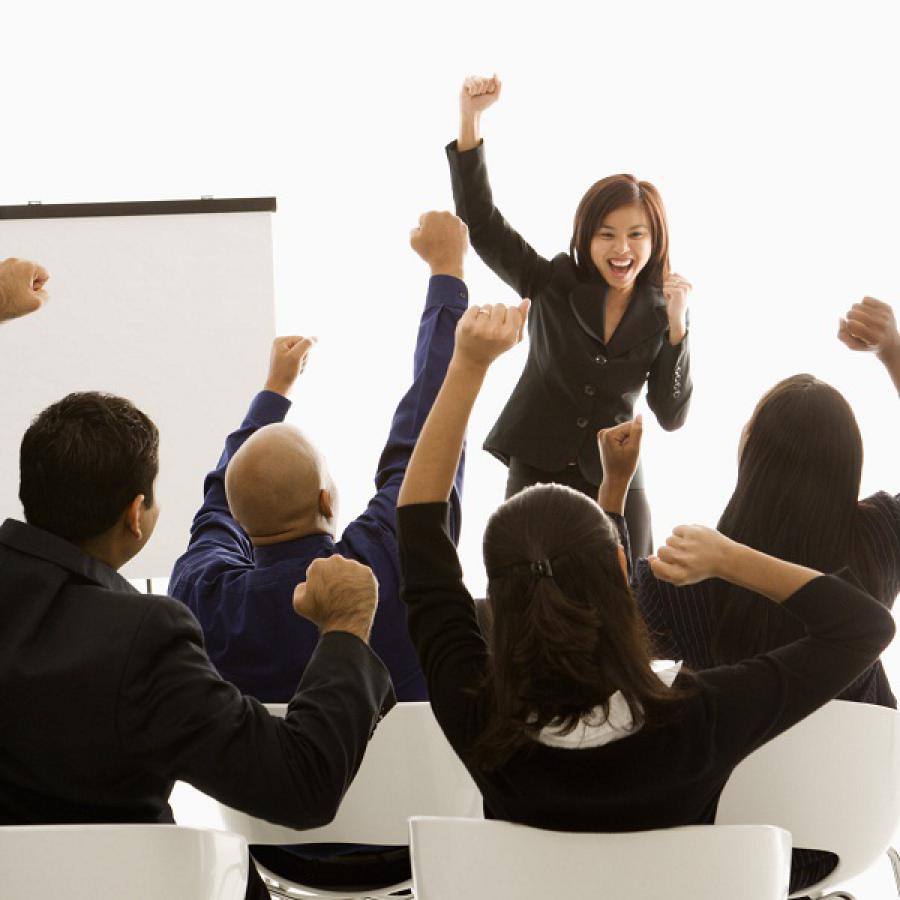 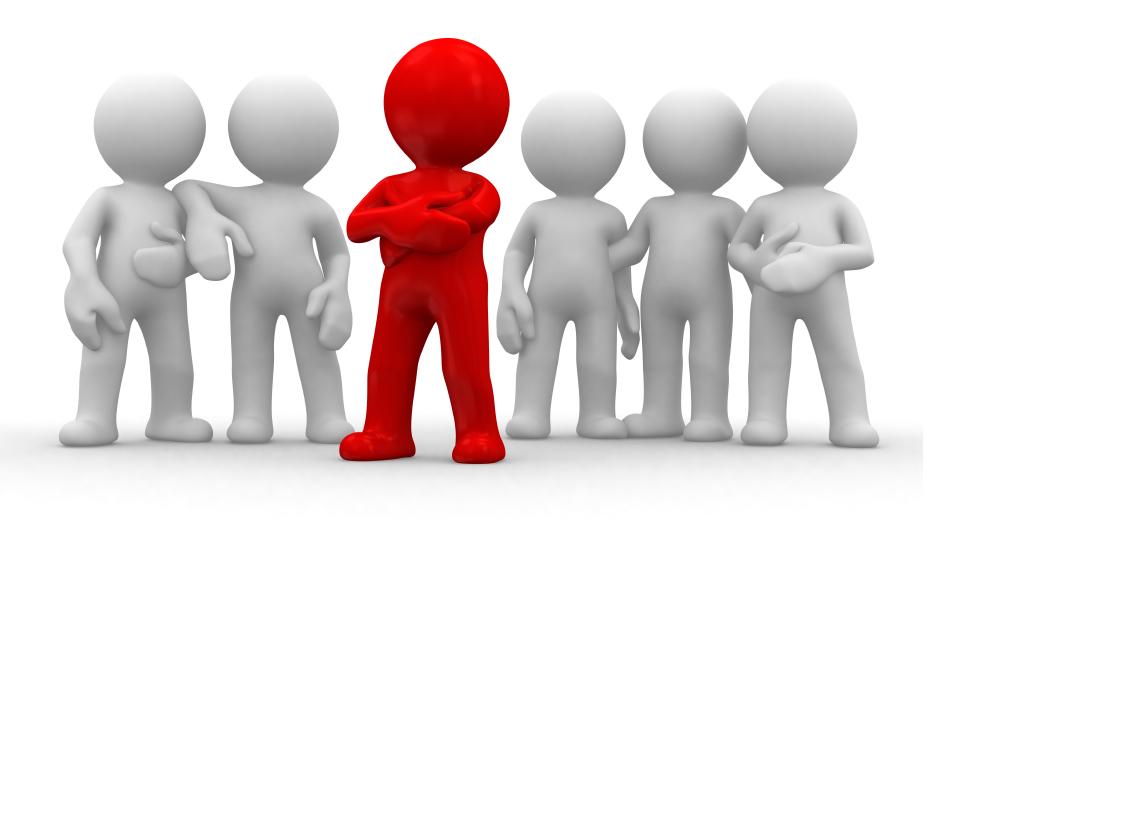 No sienten respaldo ni reconocimientos de sus jefes.
Ausencia de comunicaciones abiertas.
Se percibe favoritismo en los equipos de venta.
Ausencia de expectativas sobre crecimiento profesional.
Necesita
Debido a
Mejorar sus condiciones para desarrollar su trabajo de manera efectiva
Asesores de Venta
[Speaker Notes: Usa el Papelografo para representarlo
Caracteriza a tu usuario]
MAPA DE STAKEHOLDERS
NECESITADOS MAL
Asesores de venta de un área comercial de seguros
PARTNERS
Gerentes y supervisores de venta, Área de Recursos Humanos, Empresa Comercial de seguros, área de finanzas.
OTROS ACTORES RELACIONADOS: Sindicatos, Clientes, Familias, inversionistas.
NECESITADOS: Empresa – área de fuerza de ventas
Se debe mejorar la manera de capacitar         a los asesores de ventas
Existen comportamientos de otros gerentes y supervisores que son poco éticos y no se relacionan con los valores de la organización.
Las cosas deben cambiar para seguir incrementando la productividad del área.
Los Directivos deberían concentrarse en mejorar los lineamientos y cumplirlos.
Dicen que están en procesos de mejora continua. Conversan con los directivos dándoles a entender que existen puntos críticos donde se deben enfocar. Las reuniones llegan a buen puerto pero ellos solicitan tiempo para que lleguen los resultados; no obstante, no se concentran en implementar las mejoras. Algunos no tienen la capacidad de innovar en el negocio y se mantienen expresando quejas pero no ideas.
No se sienten parte de la organización
Presión por llegar a la meta
Falta de satisfacción
Gerentes y Supervisores de Ventas
Sienten que su trabajo no es reconocido y que la alta gerencia está muy concentrada en resultados económicos pero descuida la parte emocional del trabajador y deja de lado lo que en realidad mueve al vendedor.
Tratan de implementar nuevas mejoras para incrementar el desempeño de sus equipos pero no reciben respaldo de los directivos. 
Al final solo ejercen presión hacia sus equipos para lograr los resultados esperados.
Es la manera de sentirse bien en su trabajo y lograr mejores resultados.
Gerentes y Supervisores de Ventas
Lograr satisfacción laboral y mejorar su desempeño.
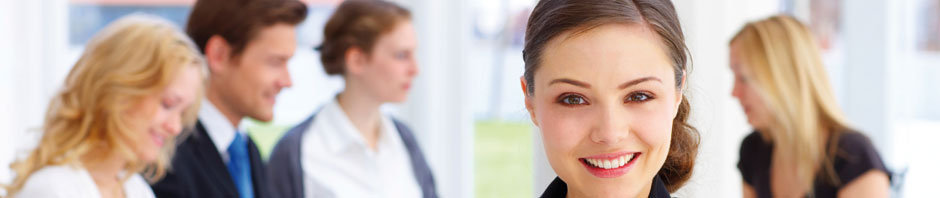 PROTOTIPO 1.0
BOLETIN INFORMATIVO: PROMOVER UN ÓPTIMO CLIMA ORGANIZACIONAL
RECONOCIMIENTO A LOS ASESORES (VISUAL)
PROGRAMAS DE INTEGRACIÓN – PROMOVER UN SENTIMIENTO DE EQUIPO Y FAMILIA
BOLETÍN INFORMATIVO
RIMAC SEGUROS
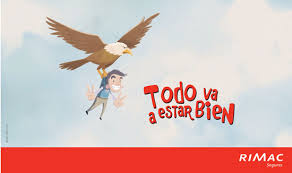 OBJETIVO: CREAR CONCIENCIA DEL CAMBIO EN EL CLIMA Y CULTURA ORGANIZACIONAL

CONTENIDO: 
ACTUALES Y NUEVAS ACTIVIDADES DE INTEGRACIÓN PROGRAMADAS
LA IMPORTANCIA DEL VENDEDOR
RECONOCIMIENTO DE LOS VENDEDORES
NUEVAS PRÁCTICAS ORGANIZACIONALES: COMUNICACIONES DIRECTAS CON LOS SUPERIORES
CAMPAÑAS DE PARTICIPACIÓN Y COMUNICACIONES DIRECTAS DE LOS VENDEDORES CON LOS SUPERIORES EN LAS DECISIONES ORGANIZACIONALES
INFORMACIÓN DETALLADA DEL MICRO ENTORNO 
SE ENTREGARÁ DE FORMA SEMANAL
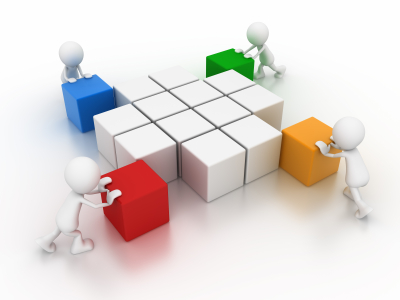 RECONOCIMIENTO VISUAL DE LOS VENDEDORES
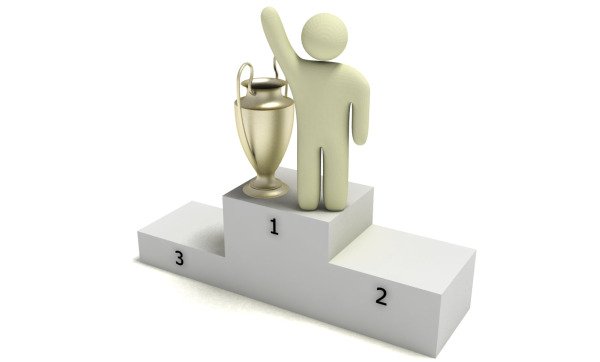 OBJETIVO: OBTENER RESPETO POR PARTE DE LA ORGANIZACIÓN HACIA LOS VENDEDORES

Promueve la motivación 
Se reconoce al mejor vendedor
Se realizará un ranking de vendedores
Importante porque se resaltará no sólo el hecho de haber concretado más ventas sino también el compromiso y atención que presento con el cliente. 
Esta actividad será de forma mensual.
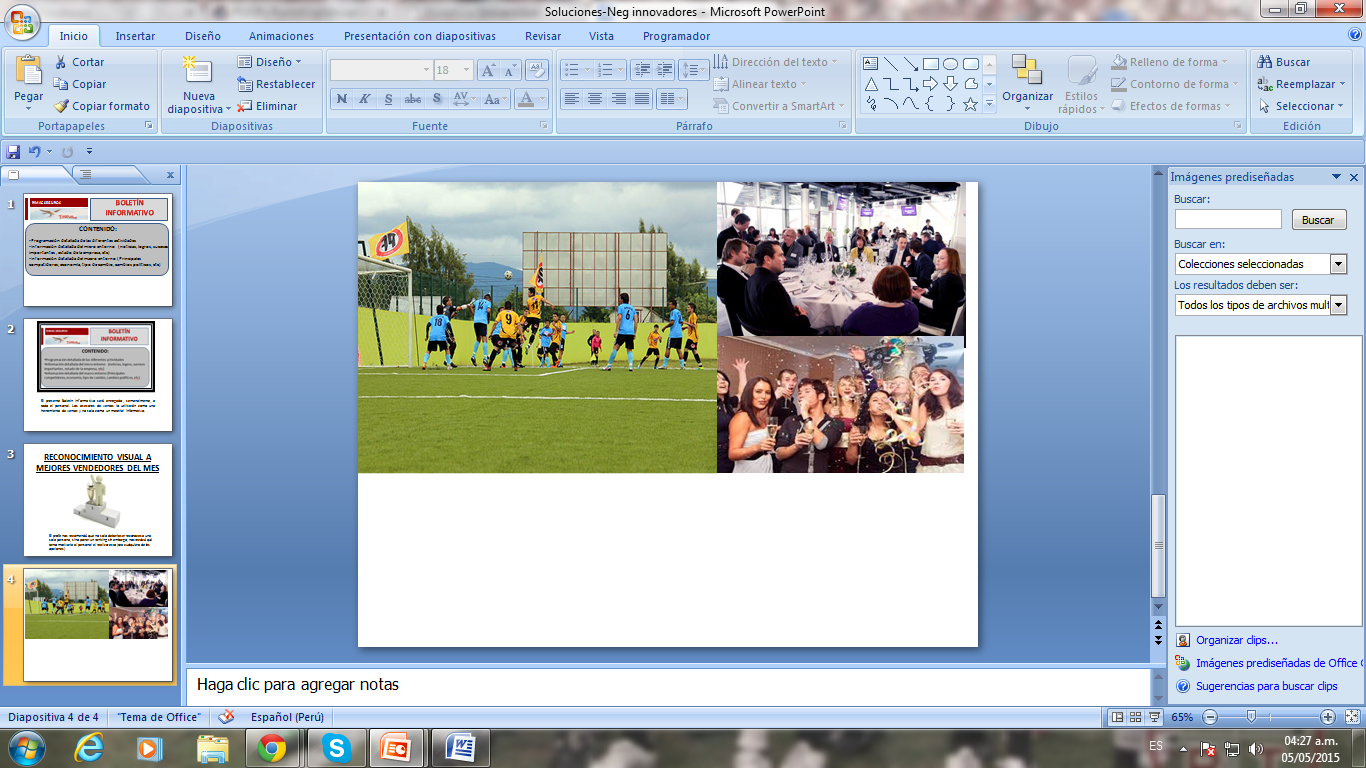 PROGRAMAS DE INTEGRACIÓN
Dentro de las reuniones de integración se destacarán los campeonatos de futbol, desayunos, almuerzos y fiestas organizacionales. Sin embargo, estas opciones pueden ser evaluadas y modificadas, pues dependerá mucho de las preferencias de los asesores.
Feedback
Cosas que no se entendieron
Nuevas ideas a considerar
Boletín virtual o físico
Se brinda servicio de consultoría
Clínicas del vendedor, en la cual dan capacitaciones y certificaciones
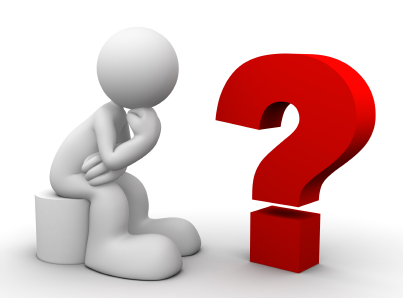 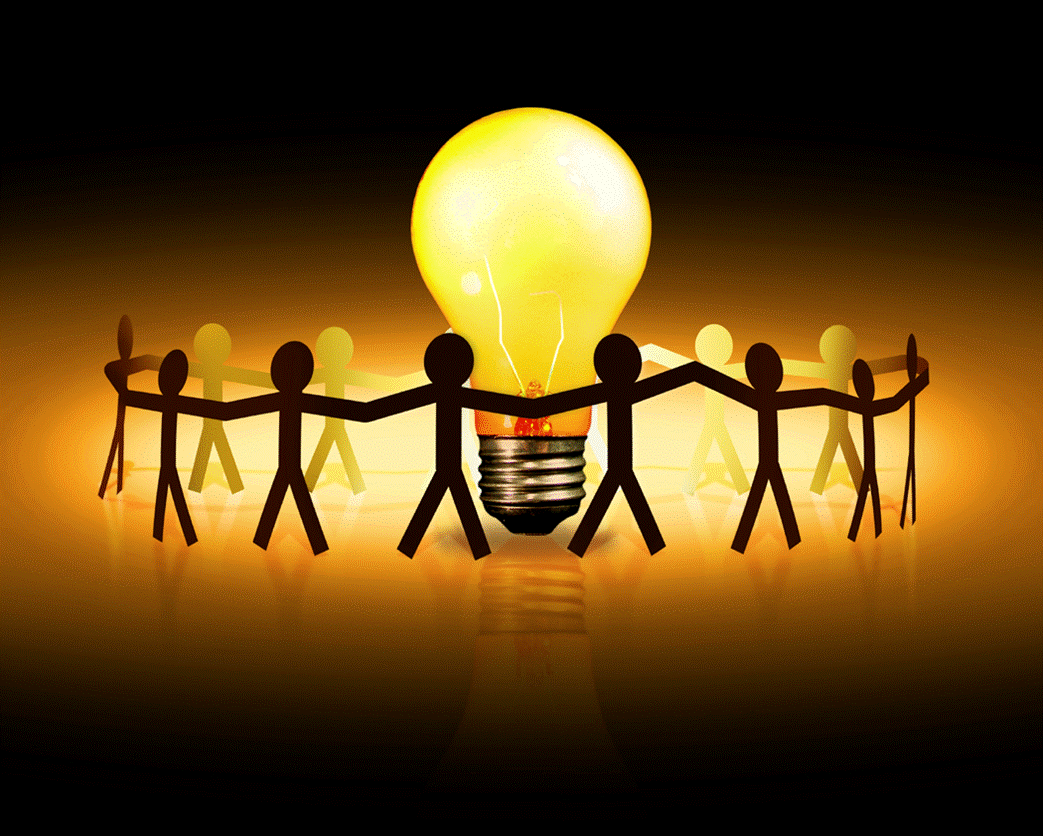 Cosas que gustaron
Cosas que pueden mejorar
Trabajar una solo idea para el prototipo y no presentar tres posibles soluciones
Adecuarlas específicamente a las necesidades de los usuarios
Que los asesores sean considerados como eje fundamental en las organizaciones
Programas de integración de personal
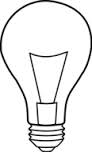 ?
Alianzas con clínicas del vendedor
Alianzas con centros de capacitaciones
Va a ser una consultora especializada en recursos humanos?
En que se diferencia del resto de consultoras?
Nuevas Ideas a considerar
Cosas que no se entendieron
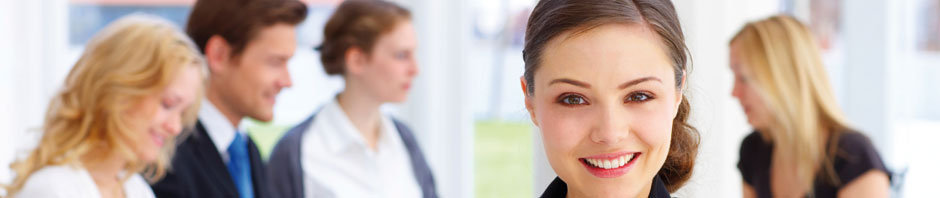 PROTOTIPO 2.0 - MEJORADO
APLICATIVO MOVIL PARA TRANSMITIR LOS PROGRAMAS Y PROYECTOS DE CAMBIO 
CAPACITACIÓN
INTEGRACIÓN 
DESARROLLO PROFESIONAL
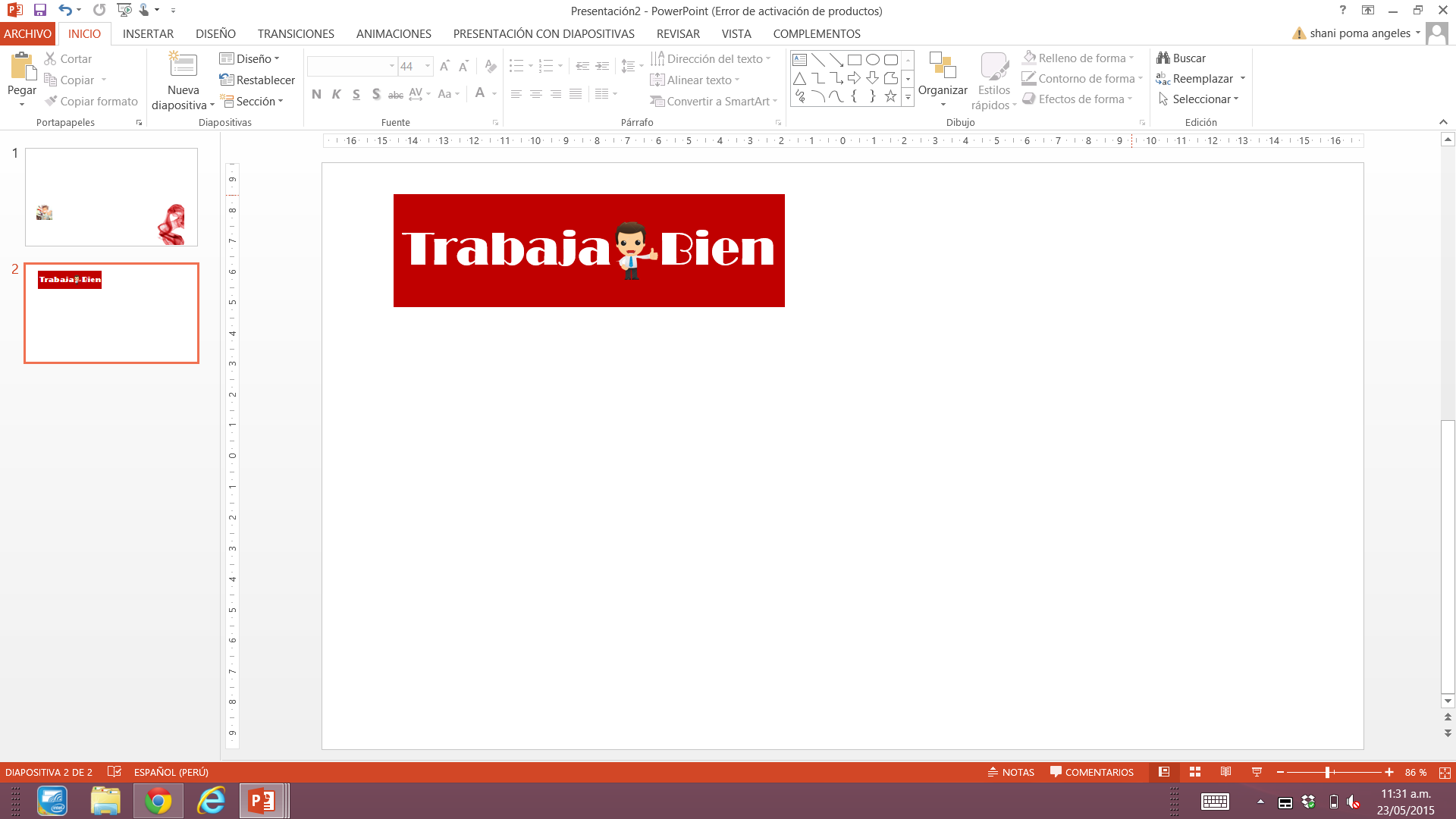 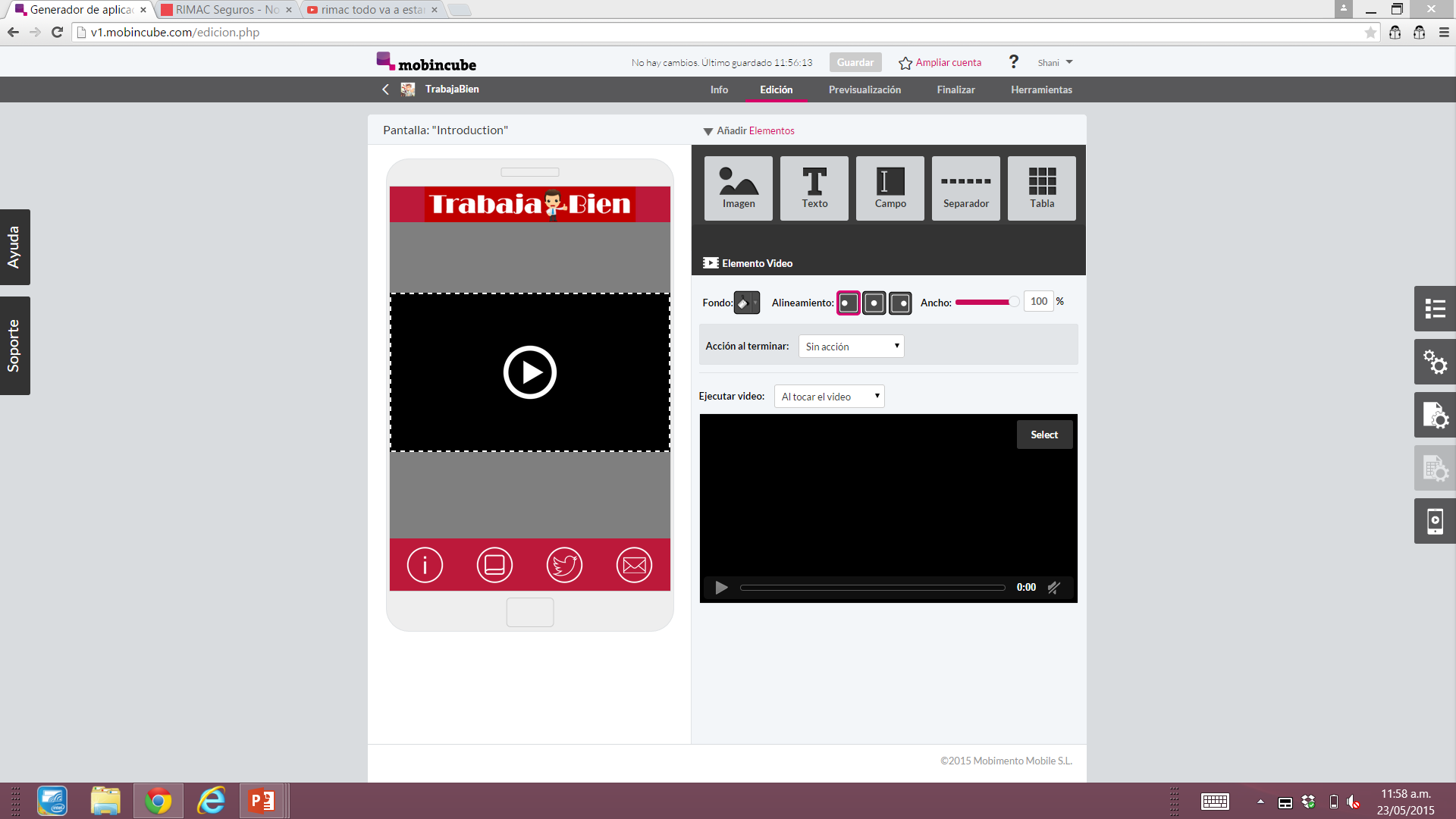 Tus logros
Aprende
Intégrate
Crece
Programas que se brindarán:

Aprende: Se ofrecerá información acerca de todos los programas de capacitación que se estén brindando y además los colaboradores tendrán la posibilidad de poder inscribirse en los cursos de mayor interés.
Crece: Se brindará información de nuevas vacantes que se encuentre ofreciendo el área, para de esta manera poder promover el desarrollo profesional de los colaboradores. 
Intégrate: Se ofrecerá información sobre las diversas actividades de integración que se realicen en la organización.
Tus logros: Se ofrecerá información sobre los indicadores comerciales que el asesor de ventas ha ido alcanzando durante su labor y las metas que debe conseguir para garantizar una gestión productiva.
Modelo de Negocio
Clientes
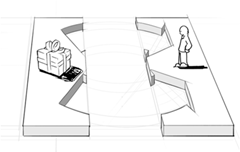 Asesores de venta
Organización (área de Fuerza de Ventas)
Propuesta de valor
Satisfacción del trabajador
Mejor desempeño
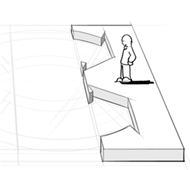 Canales de distribución
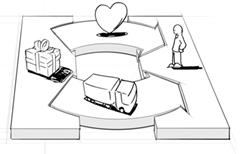 Aplicativo movil
Lanzamiento Directo
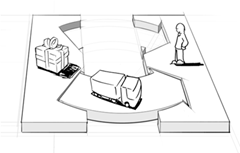 Vínculo con los clientes
Socio estratégico para el negocio
Vínculo directo
Alianzas estratégicas
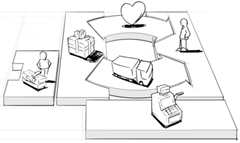 Área de Recursos Humanos
Área de ventas
Instituciones externas que brinden capacitaciones y herramientas para vendedores
Recursos clave
Recursos tecnológicos: aplicativo movil
Recursos humanos: usuarios (asesores de ventas, ingenieros de software, personas que realizan el diagnóstico)
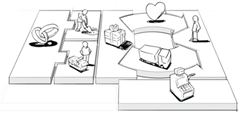 Fuentes de Ingreso
Actividades Clave
Impactos positivos para la organización:
Mejor productividad
Mejor desempeño
Mejor clima laboral
Diagnóstico y propuesta
Diagnóstico personalizado del área
Generación de propuesta de mejora
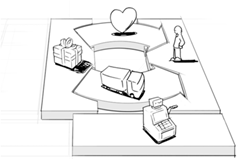 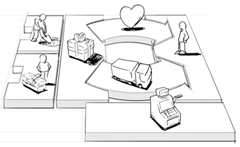 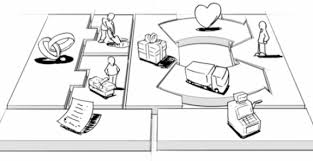 Estructura de costos
Inversión para el diagnóstico y propuesta
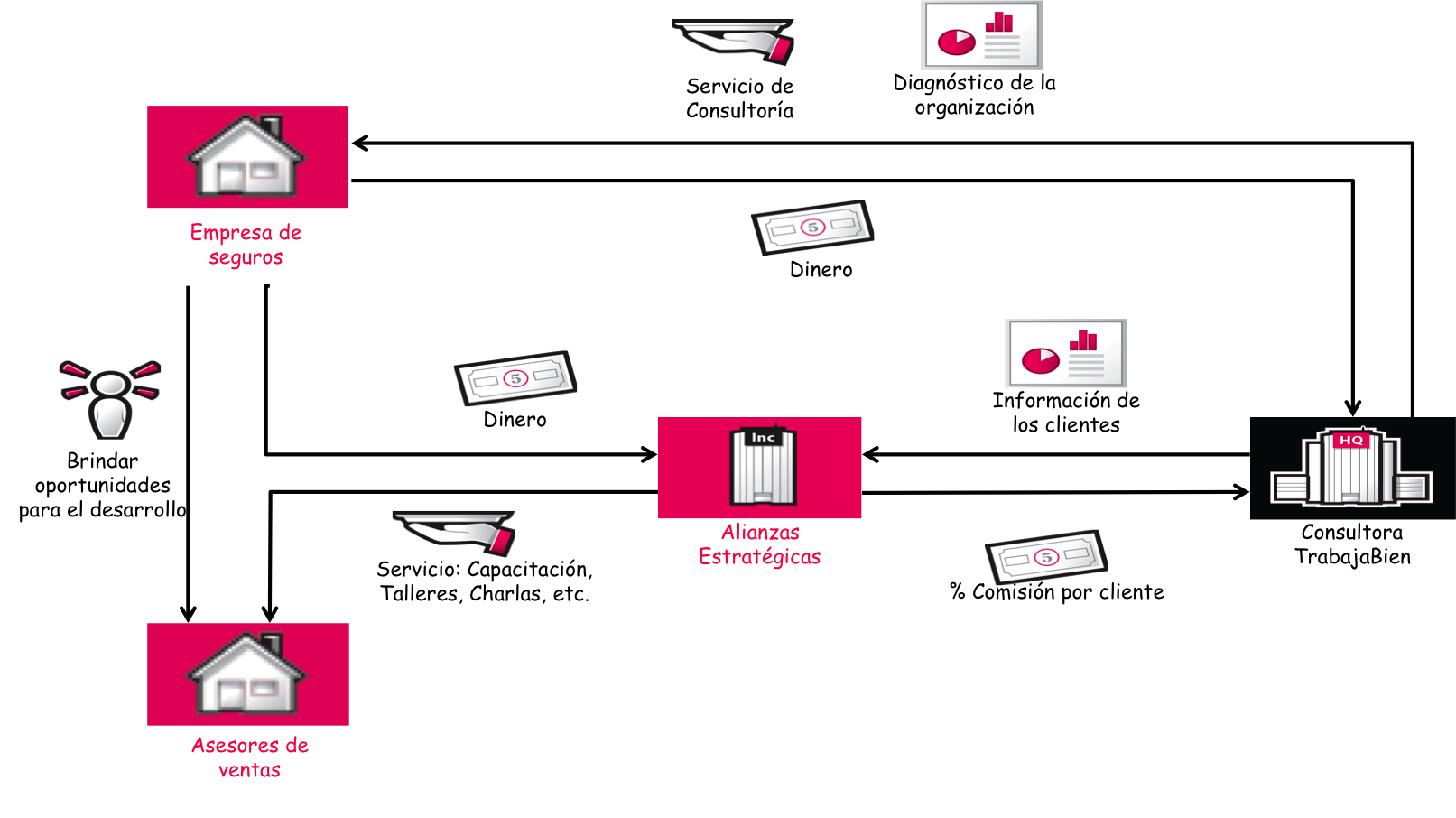 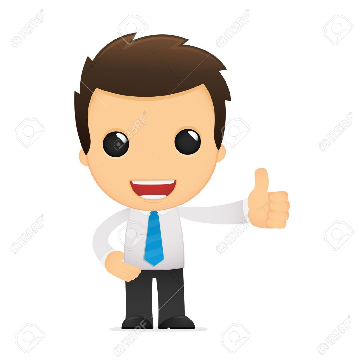 Modelo de Negocio